Военно-патриотическое воспитание в МКОУ «Кочетовская ООШ»
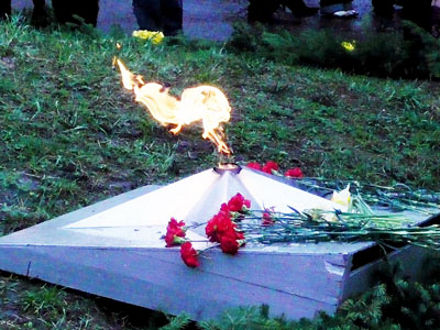 Направления военно-патриотического воспитания в школе:
1. Воспитание на боевых традициях народа и Вооруженных сил РФ
2. Военно – спортивные игры
3. Воспитательный центр «Уголок Славы»
По первому направлению проводятся:мероприятия по увековечиванию памяти павших 	в борьбе за независимость нашей Родины
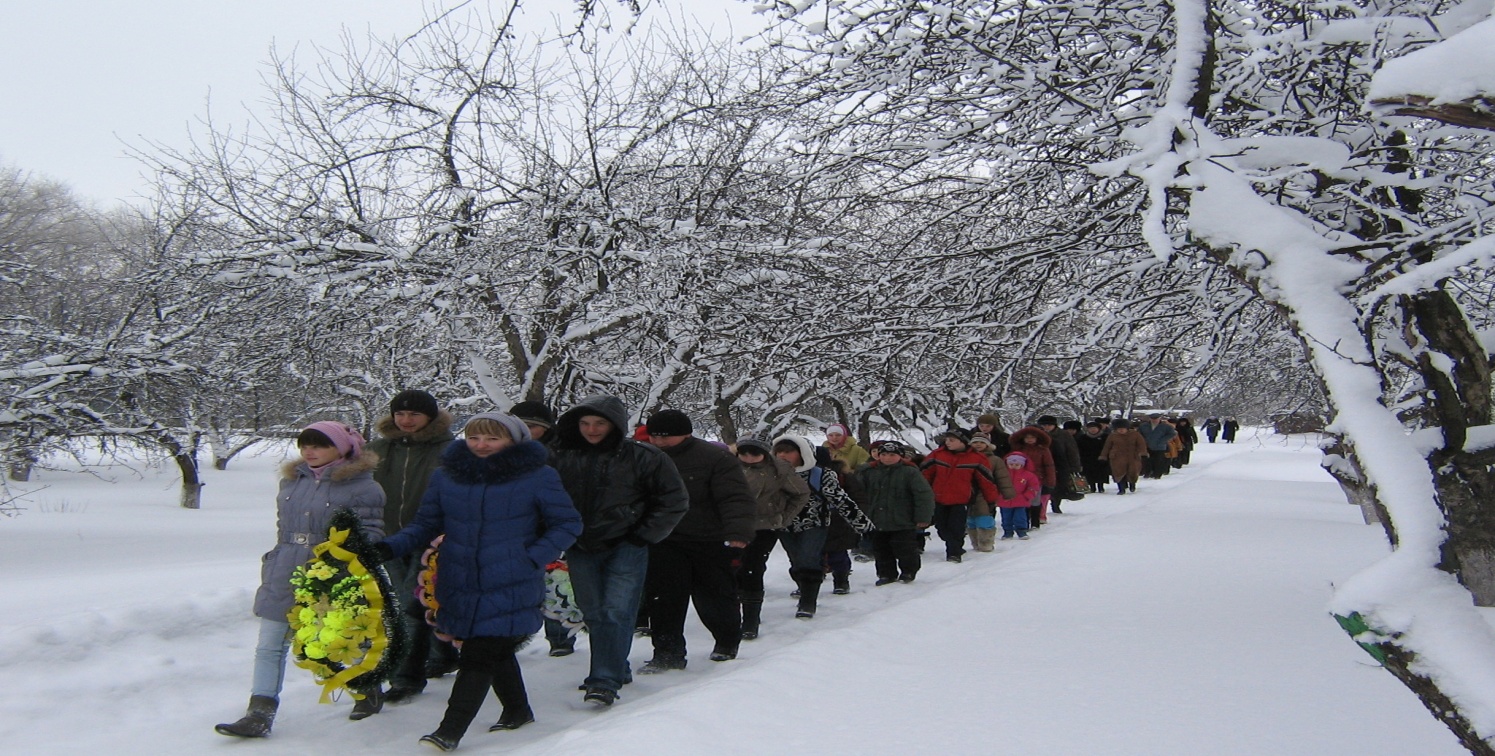 Ежегодно 27 января проводится митинг, посвященный освобождению села Кочетовка от немецко-фашистских захватчиков
Всероссийский единый классный час, посвященный 65-летию Великой Победы
Второе направление: спортивные игры
Третье направление: воспитательный центр
Дань памяти